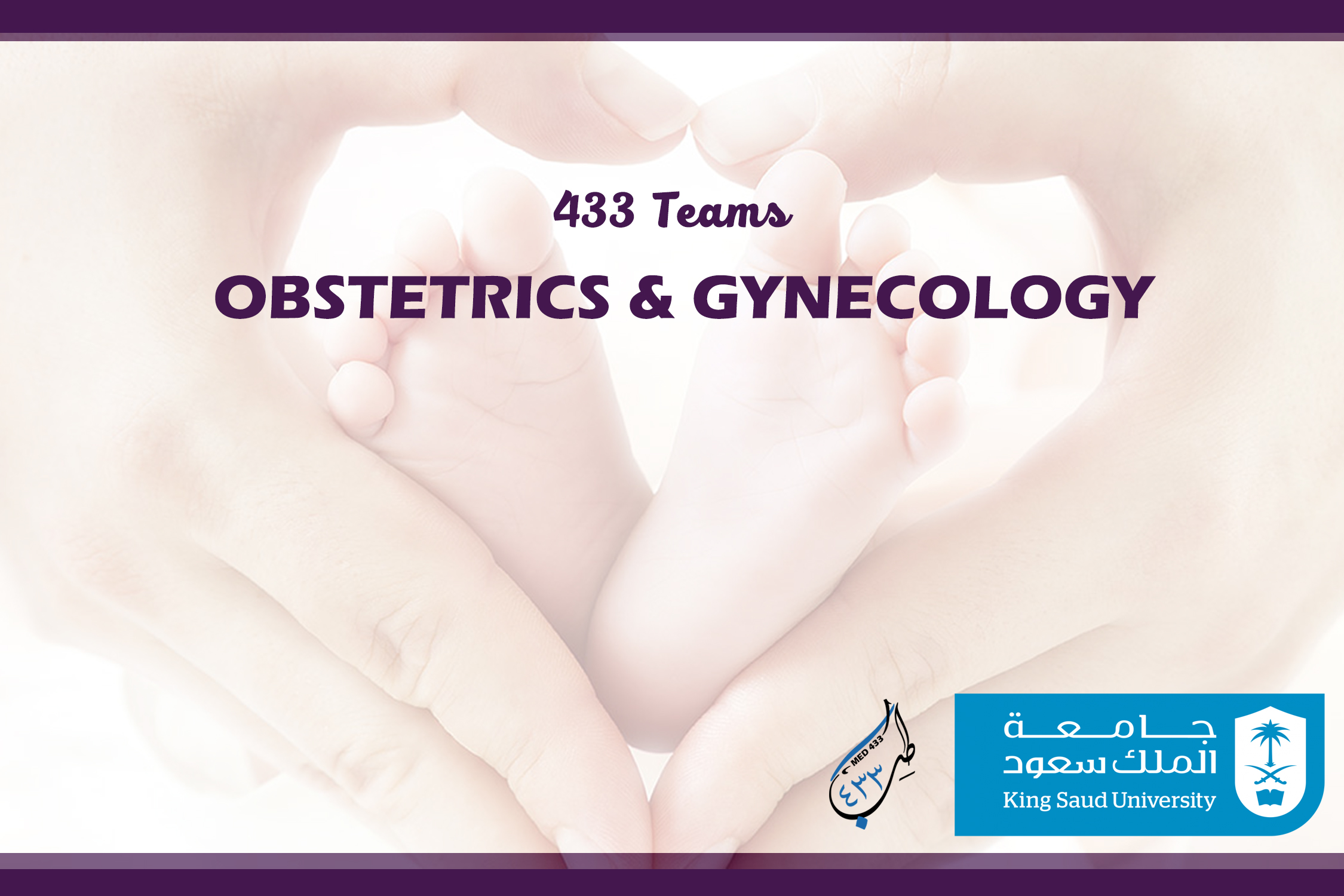 Rh Alloimmunization (Isoimmunization)
433OBGYNteam@gmail.com
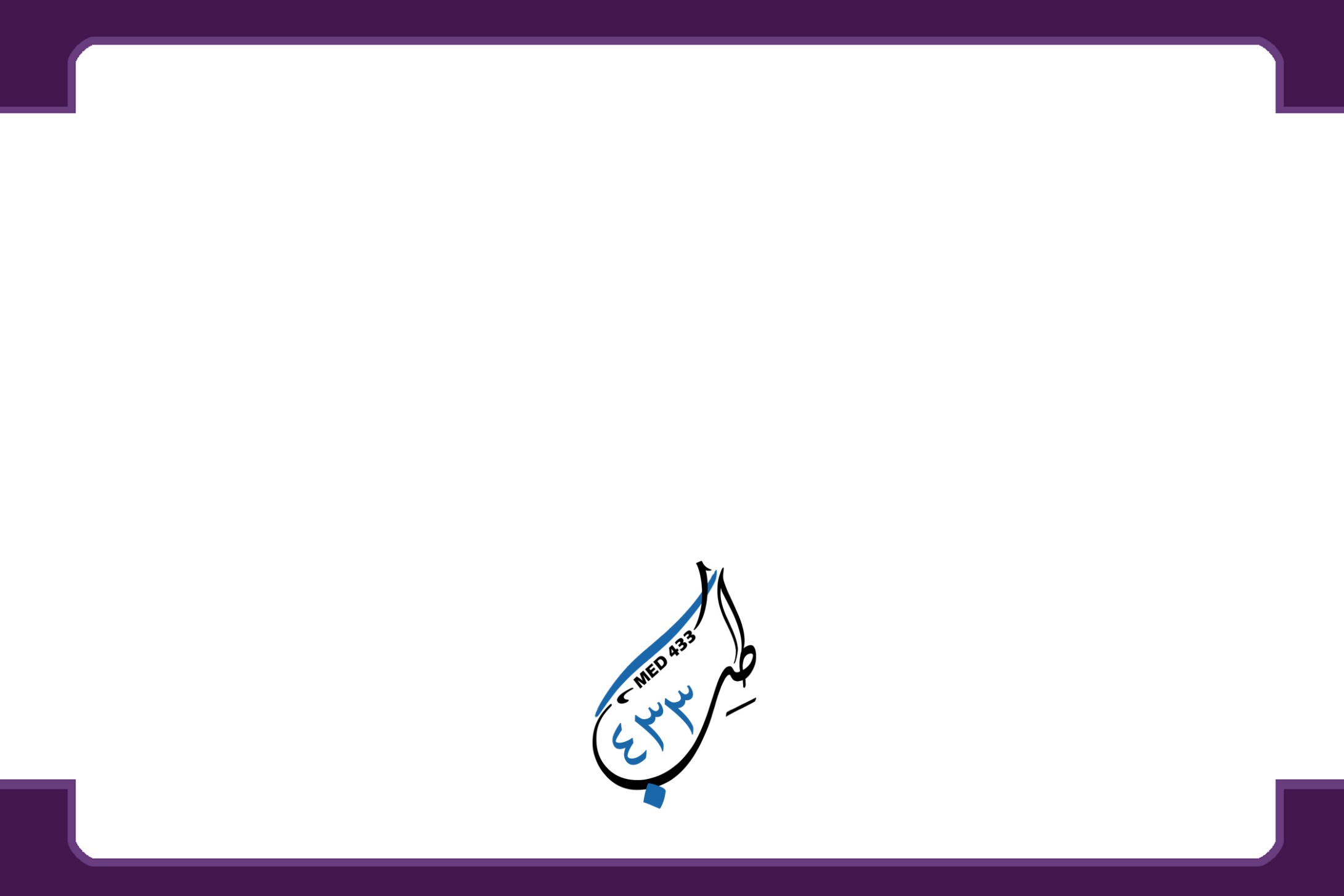 Rh IsoImmunization: Objectives:
Define Rh Isoimmunization and determine its incidence. 
Describe the indications, timing and benefits for immunoglobulin administration.
Introduction:
Definition: 
When a pregnant woman develops antibodies to foreign RBCs of her current or previous fetus’. A significant sensitization requires two exposures to the Rh antigen, unless the first one was strong enough.

Mechanisms: 
1- Undetected placental leak  
2- “Grandmother” theory. 

Pathophysiology: 
The initial response to exposure to Rh antigen is the production of immunoglobulin M (IgM) antibodies for a short period of time, followed by the production of IgG antibodies that are capable of crossing the placenta. If the fetus has the Rh antigen, these antibodies will coat the fetal red blood cells and cause hemolysis.
The most antigen involved is the big D
We detect the antibodies in the mommy’s circulation by the indirect Coomb’s test.
Incidence:
Incidence:
- Although transplacental hemorrhage is very common, the incidence of Rh immunization within 6 months of the delivery of the first Rh-positive, ABO-compatible infant is only about 8%. In addition, the incidence of sensitization with the development of a secondary immune response before the next Rh-positive pregnancy is 8%. The risk for Rh sensitization following an ABO-incompatible, Rh-positive pregnancy is only about 2%. 
- The incidence of immunization following spontaneous abortion is 3.5%, whereas that following induced abortion is 5.5%. 
- The risk for immunization following ectopic pregnancy is about 1%.
Risk Factors, Protective factors, and Requirements:
Risk factors: 
Whenever the fetal cells enter the maternal circulation (feto-maternal hemorrhage) or if she is transfused with mismatched blood.
Requirements: 
1- Mother must be antigen negative
2- Baby must be antigen positive. (So father is +).
3- Adequate fetal RBCs must cross over into the maternal circulation
4- Antibodies must be associated with Hemolytic disease of the newborn (Erythroblastosis fetalis)
5- A significant titer  of maternal antibodies must be present to cross over the fetus. (>1:16)
“Protective” factors: 
ABO incompatibility.
Detecting Fetomaternal/Transplacental Hemorrhage:
The Kleihauer-Betke test is dependent on the fact that adult hemoglobin is more readily eluted through the cell membrane in the presence of acid than is fetal hemoglobin (HbF).
# of fetal cells counted/# of maternal cells counted = Estimated fetal blood volume (mL)/ Estimated maternal blood volume (mL)
Techniques to Evaluate Fetal Rh Status:
*Both the placenta and the fetal liver are enlarged with hydrops. Fetal hydrops is easily diagnosed by the characteristic appearance of one or more of the following: ascites, pleural effusion, pericardial effusion, or skin edema. 
**There is an excellent correlation between the amount of biliary pigment in the amniotic fluid and the fetal hematocrit, beginning at 27 weeks’ gestation.
Amniocentesis
Free fetal DNA in maternal serum
U/S (we may see hydrops*)
MCA doppler (most valuable to detect fetal anemia)
Amniotic fluid spectrophotometry (best to estimate fetal bilirubin concentration)**
Liley chart or modified Liley chart (Queenan chart)
Percutaneous umbilical blood sampling (PUBS)  we can measure fetal Hb, Hct, blood gases, pH, and bilirubin levels.
The incidence of fetomaternal hemorrhage with amnicentesis  8.4-11% per procedure.
The incidence of fetomaternal hemorrhage with PUBS  as high as 40%.
Queenan Chart:
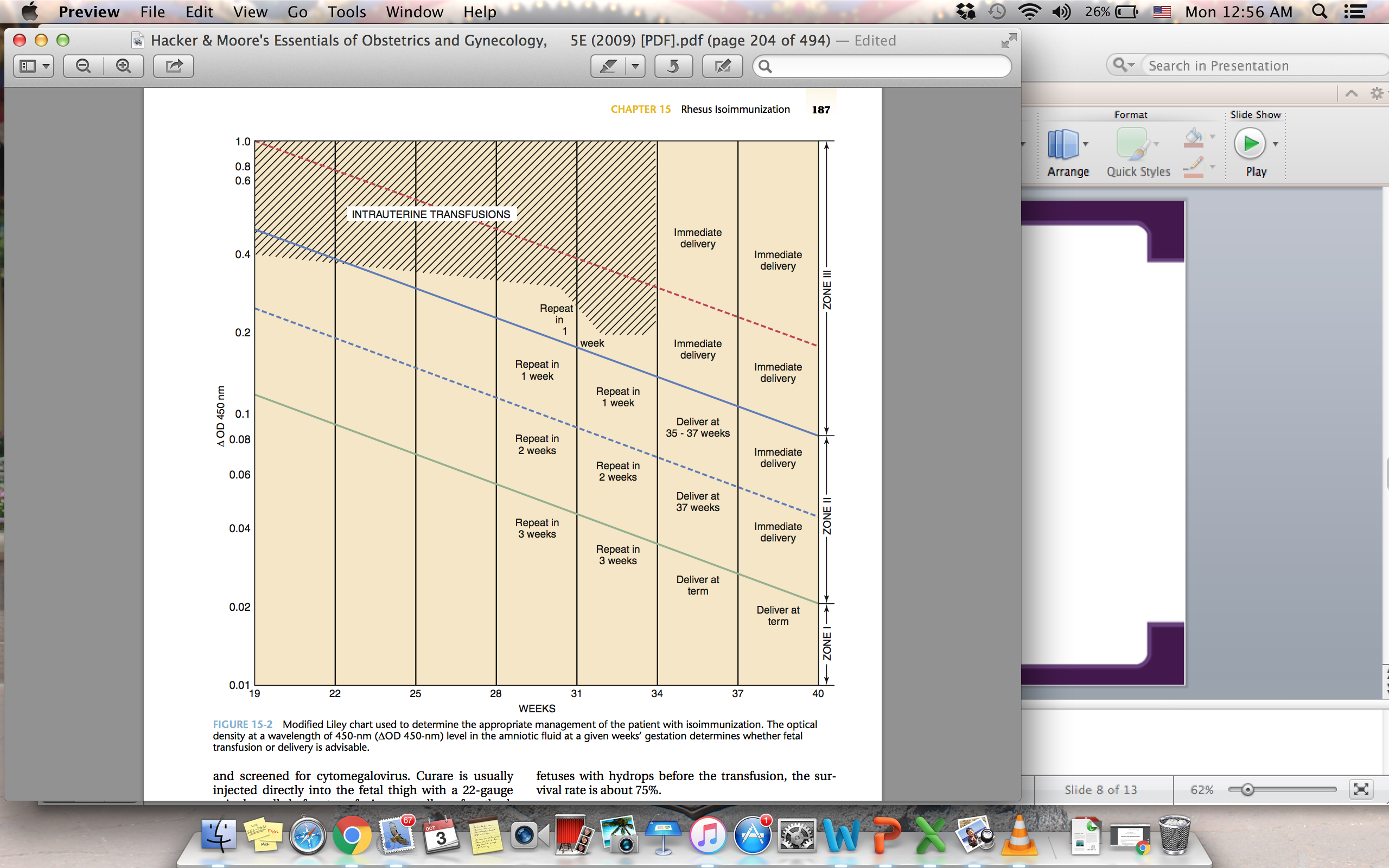 Management Plan/Approach:
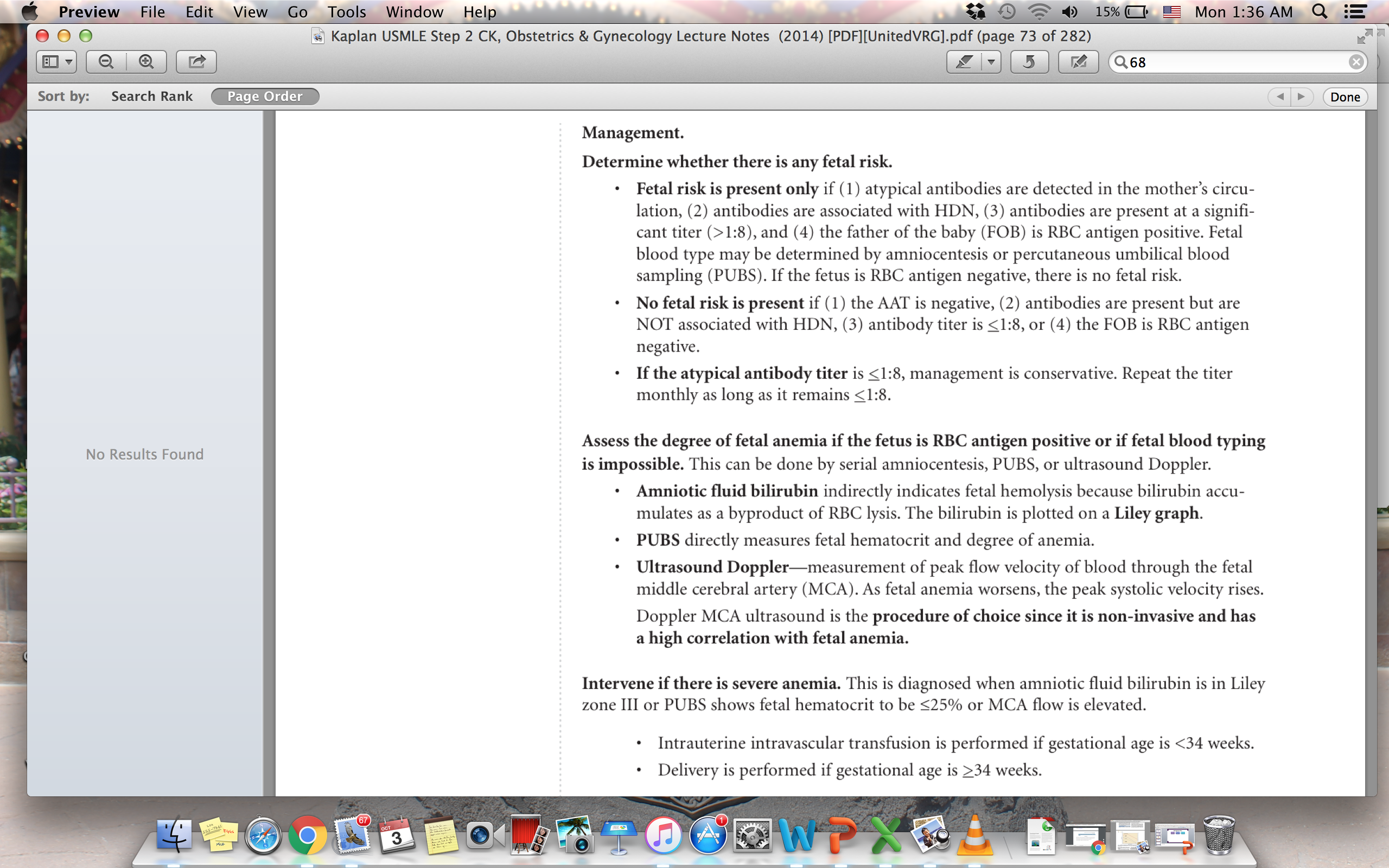 <= 1:16
<= 1:16
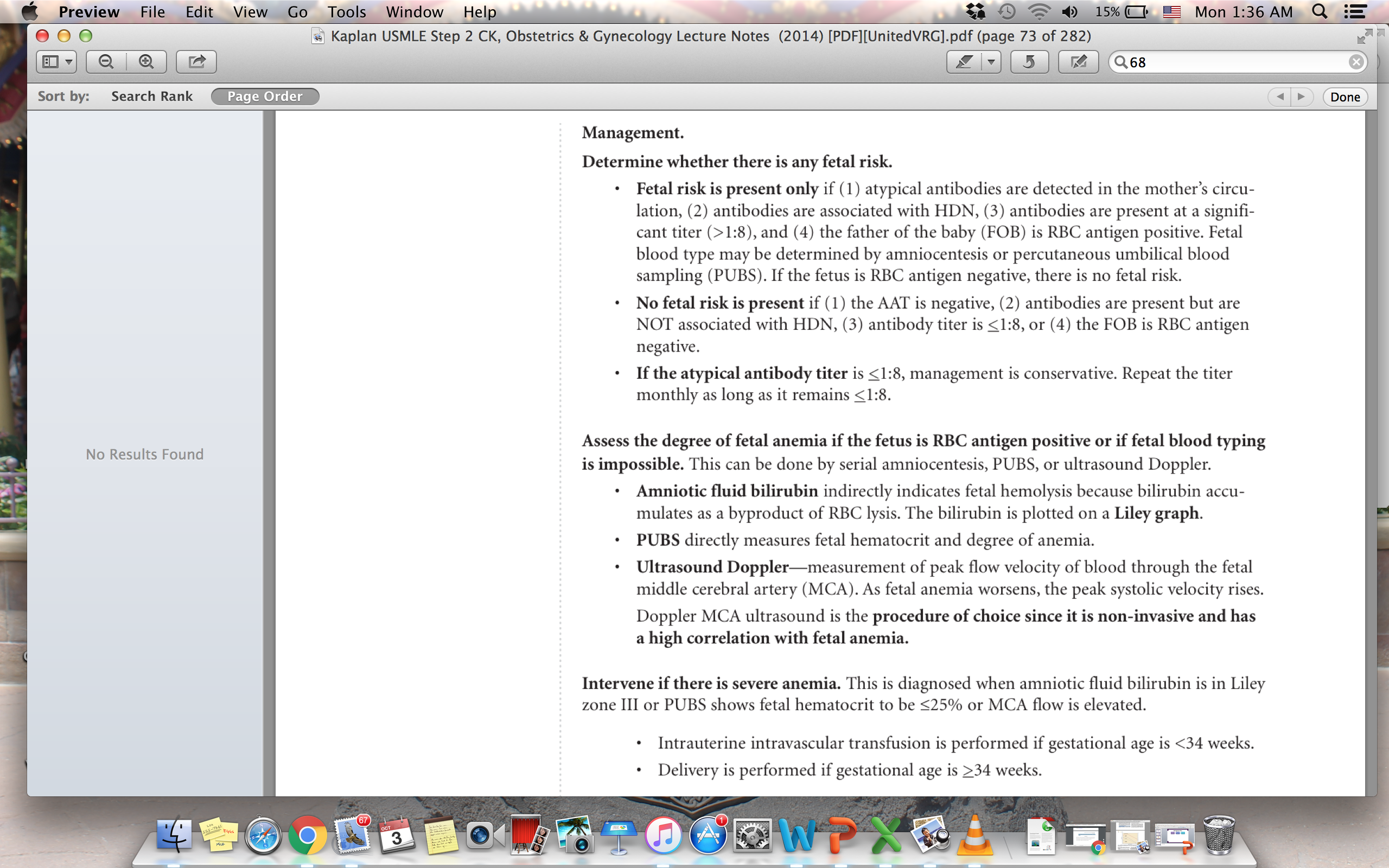 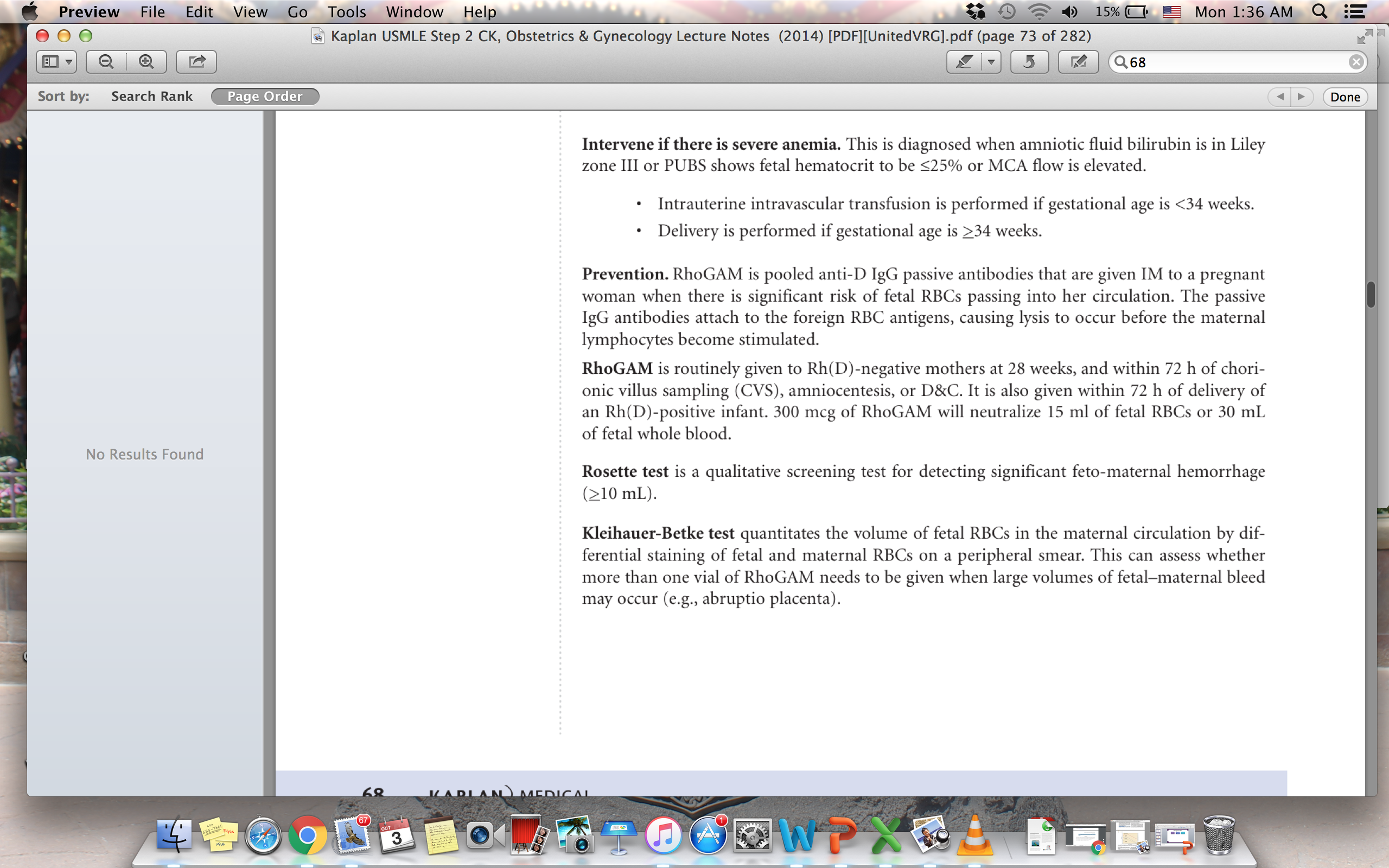 How to Manage the Baby?
Intrauterine transfusion (fresh O Rh- blood and packed RBCs, repeat transfusions are scheduled at 1 to 3 week intervals, last transfusion should be between 32 and 34 weeks).
Intraperitoneal transfusion* (RBCs are absorbed via the diaphragmatic lymphatics, Nonhydroptic fetuses absorption should occur in 7 to 9 days, in hydroptic ones it’s variable)
Maternal Plasmapheresis
Phenobarbital (Has been shown to induce fetal liver enzyme activity and maturation, this is used 2-3 weeks before delivery)
*Formula for intraperitoneal tranfusion: 
Volume = [GA (wks) – 20] x10
Timing of delivery:
Fetuses are evaluated at least twice weekly from 24 to 28 weeks for fetal well-being (NST, modified biophysical profile) and fetal growth. While the goal is a term neonate, the risks for intrauterine demise, including that from procedure-related losses, must be balanced against the risks for prematurity. There is no absolute gestational age cutoff for intrauterine transfusion, but after 34 weeks, the risk for an intrauterine loss in this setting may be greater than the risk for a neonatal death, and it may be prudent to deliver the fetus. 
If delivery is expected to occur before 34 weeks’ gestation (or if amniocentesis suggests an immature lung profile), betamethasone should be given at least 48 hours before delivery to enhance fetal pulmonary maturation.
Rho-GAM:
During an uncomplicated pregnancy, the Rh-negative woman whose initial antibody screen is negative should have a repeat antibody titer at 28 weeks’ gestation. If the antibody screen is still negative, she should routinely receive an intramuscular injection of 300 μg of RhoGAM prophylactically.
RhO-GAM should also be administered during the antepartum period at any gestational age to an Rh- negative unsensitized (anti-D–negative) woman at the time of spontaneous or induced abortion, treatment of an ectopic pregnancy, significant vaginal bleeding, performance of an amniocentesis, abdominal trauma, or external cephalic version. Before 12 weeks of gestation, 50 to 100 μg of RhO-GAM should be sufficient to prevent isoimmunization. 
RhO-GAM is probably not necessary following termination of a “complete” molar pregnancy. A “partial” molar pregnancy may have fetal tissue, and theoretically fetal cells could enter the maternal circulation.
Irregular Antibodies:
Kell Antibodies can elicit a strong IgG reaction similar to Rh isoimmunization.
In Kell isoimmunization, the anemia is due to more of suppression of hematopoiesis rather than hemolysis.
The predictor of anemia in this case is still the MCA PSV. (Like in Rh)
Teaching Case:
CASE: A 32 year-old P1101 woman and her new husband present for prenatal care at 20 weeks gestation. Her past obstetric
history is significant for a first child delivered at term following an abruption. Her second child died of complications of prematurity following in utero transfusions for Rh alloimmunization. Her initial prenatal labs this pregnancy indicate her blood type as A negative and an antibody screen positive for anti-D with a titer of 1:256. You discuss any additional evaluation needed, her risks in this pregnancy, and the plan of management with her and her husband.

What is Rh alloimmunization and what are the red cell antigens involved?
• Occurs when any fetal blood group factor (in this case the Rh antigens) inherited from the father is not possessed by the mother. Antepartum or intrapartum fetal-maternal bleeding may stimulate an immune reaction in the mother
• Most cases of Rh alloimmunization causing significant hemolytic disease in the fetus or newborn are the result of D antigen incompatibility
What are the risk factors for Rh alloimmunization?
• Any clinical situation that could lead to fetal-maternal hemorrhage:
• Obstetric procedure: pregnancy termination, chorionic villus sampling, amniocentesis, external cephalic
version
• Threatened abortion, ectopic pregnancy, abortion
• Delivery of an Rh+ neonate to an Rh- mother (cesarean or vaginal delivery)—most common cause of
alloimmunization
• Multifetal gestation
• Abdominal trauma
• Bleeding placenta previa or abruption
• Manual removal of placenta
• Spontaneous fetal-maternal hemorrhage has been detected to 10% of cases of alloimmunization.
What is the mechanism for RhoGAM prophylaxis against Rh disease? What is the dose of RhoGAM? What is the recommended schedule for RhoGAM administration?
• Exogenous IgG (Rho(D) immune globulin) suppresses the maternal immune response through central inhibition. The Rh D IgG coated fetal RBCs are sequestered in the maternal spleen and these antigenantibody complexes inhibit the primary immune response (B cell transformation to plasma cells) and antigen specific B cell proliferation.
• 300 micrograms of anti-D immune globulin can prevent Rh D alloimmunization after an exposure to up to 30 mL of Rh D-positive blood or 14 mL of fetal cells
• In the U.S. for Rh-mothers, the recommended immunoprophylaxis regimen using anti-D immunoglobulin is:
• 300 mcg dose at 28 week EGA
• Second 300 mcg dose should be given if delivery has not occurred within 12 weeks of the initial dose
• Within 72 hours after delivery of an Rh+ neonate
• After first trimester pregnancy loss, threatened abortion, or elective termination
• After invasive antepartum procedures
• Following external cephalic version or trauma
• After second or third trimester bleeding
Could this patient’s Rh alloimmunization have been prevented? What are the ways in which alloimmunization might be diagnosed? Is there any further blood work that should be obtained before you counsel this patient on her risks in this pregnancy? What are some ultrasound findings that may suggest Rh disease?
Administration of an adequate dose of RhoGAM within approximately 72 hours prevents an active maternal antibody response to the fetal antigens. The extent of fetal to maternal hemorrhage can be estimated using the Kleihauer-Betke test.
Maternal antibody screen is recommended at the first prenatal visit, at 28 weeks gestation, at the time of any event in pregnancy associated with possible fetal-maternal hemorrhage, and postpartum. Positive antibody screens should be evaluated for strength of antibody response (titer) and type of antibody. A critical titer that may be associated with fetal hemolytic disease is most often between 1:16 and 1:32.
The paternal antigen status for the specific maternal antibody should be assessed to determine if the fetus is at risk. This assessment is accomplished by performing direct genotype testing of the father. If paternal testing is not possible, fetal antigen assessment can be accomplished through genetic analysis of fetal cells obtained through amniocentesis
Ultrasound findings consistent with severe fetal anemia include elevated peak velocity of the middle cerebral artery and evidence of hydrops fetalis (fetal subcutaneous edema, pleural and/or pericardial effusions, and ascites).
Important notes all over the lecture:
Fetus can compensate for mild anemia hat is caused by hemolysis. So we only intervene if severe.
If a woman has a previous pregnancy with fetal hydrops, there is a 90% chance of it occurring again in the next pregnancy (at the same time or earlier in the pregnancy).
Only direct measure of fetal anemia is PUBS = Cordocentesis.
Increasing levels of bilirubin will lead to fetal kernicterus which leads to cerebral palsy.
In Intrauterine transfusions, the goal is to transfuse fresh group O, Rh- negative packed red blood cells.
The overall survival rate following intrauterine transfusion is about 85%.
Done By: Rheema AlfadhilRevised by: Razan AlDhahriReferences: - Hacker and Moore’s Essentials of OBGYN- Kaplan OBGYN lecture notes- Kaplan Video- APGO Case